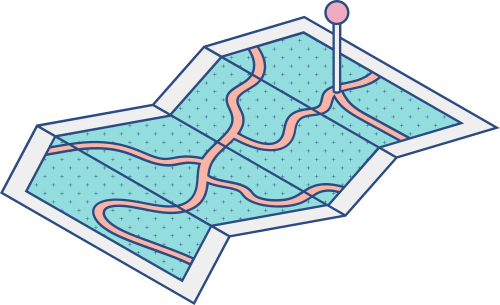 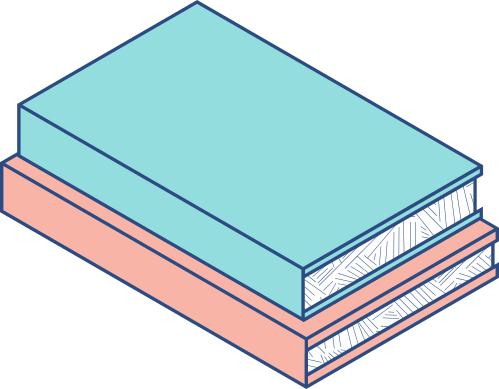 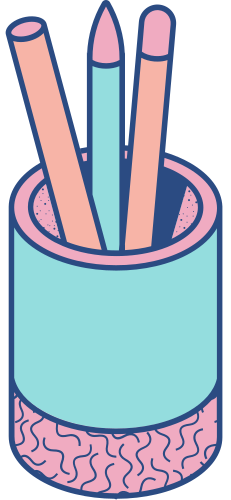 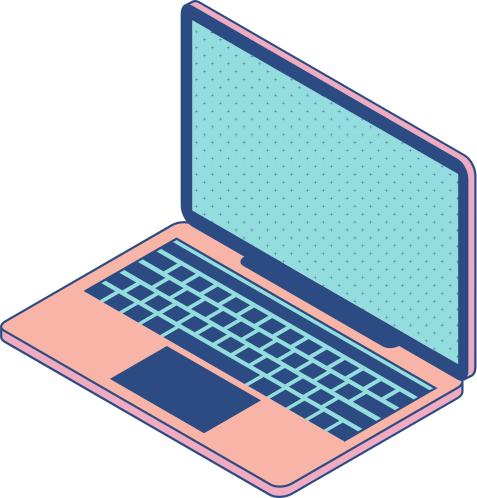 Организация студенческого коворкинга
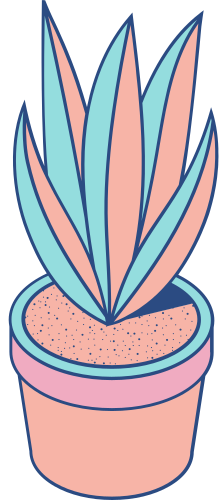 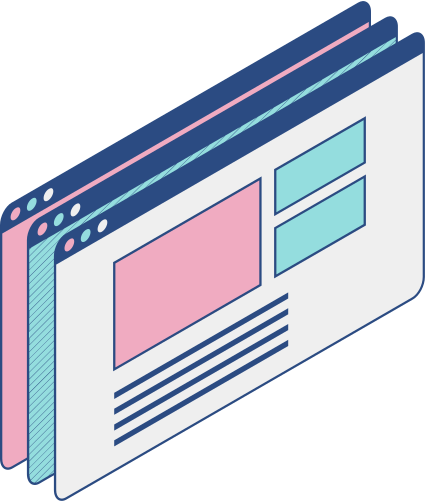 ПОВЕСТКА
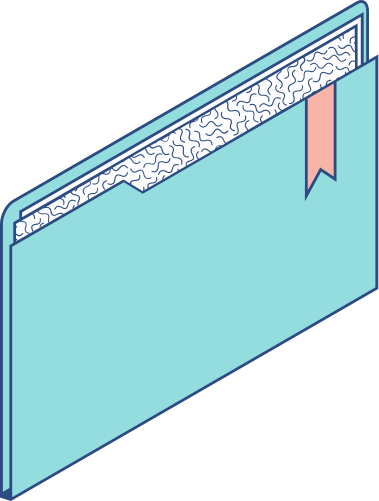 КЛЮЧЕВЫЕ ТЕМЫ В ЭТОЙ ПРЕЗЕНТАЦИИ
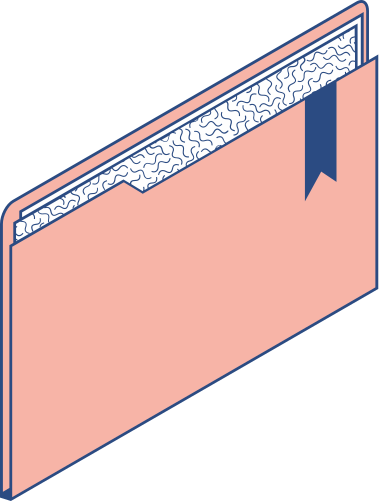 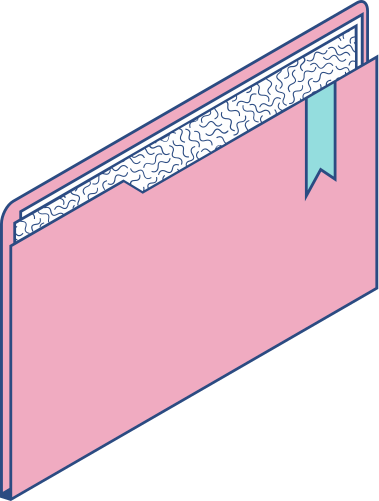 Что такое коворкинг?
Система управления
Преимущество
Риски
Коворкинг
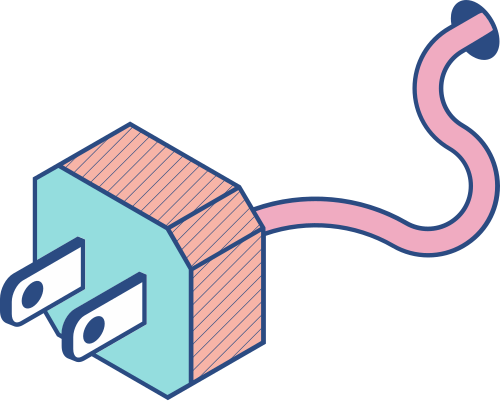 -это современное пространство для работы и мероприятий.
Цели создания коворкинг – центра :
 -Одним из ожидаемых результатов Дорожной  карты по реализации Национального доклада «Качественное образование, доступное каждому» является развитие инновационного потенциала, предпринимательского мышления у студентов колледжей. 
-Стимулирование практической активности студентов по обучающимся специальностям   за счет выполнения задач от реальных предпринимателей
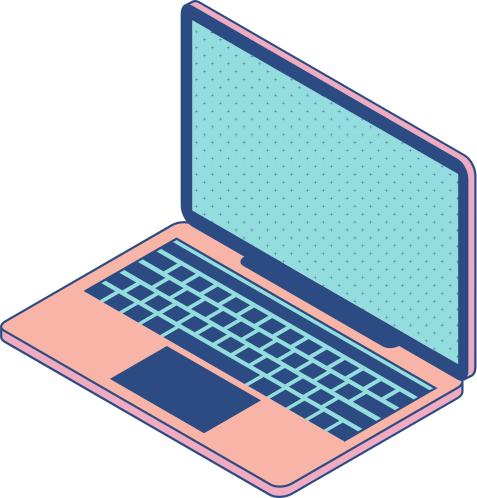 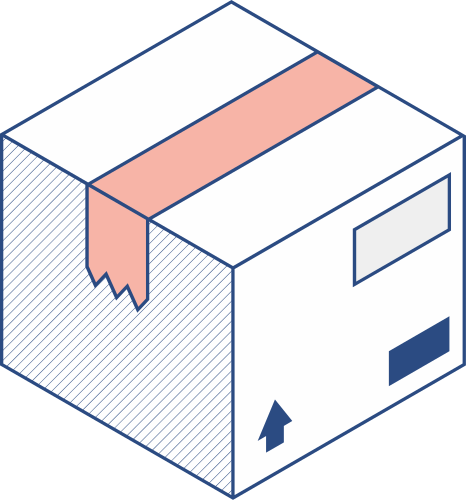 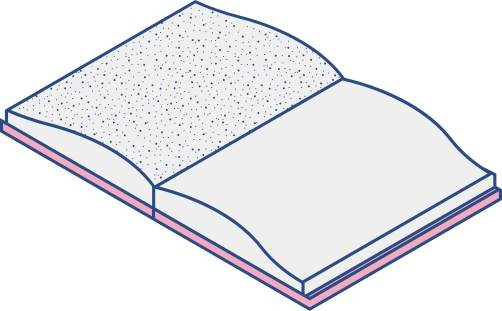 Включить в образовательную программу
Создание отдельного центра
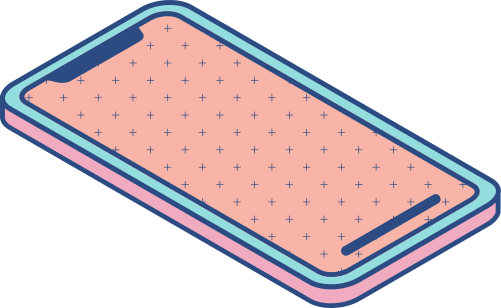 Преимущество:
Спец.курсы и факультативы по актуальным на рынке направлениям;

Мотивация для студентов в виде оценок за результаты исследования;
Предметный преподаватель будет курировать .
 
Недостатки:  
Преподавание и учеба происходят, обычно, в аудитории с преподавателем;
Недостаточное владение внешней информацией.
Преимущество:
Более широкий доступ к  информациям 
Удобный график без привязки к учебному процессу.
Наличие удобного помещения для выполнения поставленных задач.

Недостатки:  
Требуется отдельная аудитория  со всеми условиями для эффективной работы;
Недостаточно желающих .
1
1
2
2
3
3
4
4
5
5
ШАГ
ШАГ
ШАГ
ШАГ
ШАГ
Процесс создания
Выбрать систему управления центром
Организация проекта
Создание команды
Проведение встречс внешним экспертом.
Реализация проектов
Создание положения центра/ОП.
Заключить договор с внешним экспертом.
Привлечение социальных партнеров
Привлечение предпринимателей  
 обмен опытом
обучающие 
семинары
планируемые результаты на каждом из этапов видятся следующим
Использовать ОП / раздать анкету для желающих  работать в данном центре
Выбрать из двух вышепредставленных направлении который более подходит для эффективной работы.
1
1
2
2
3
3
4
4
Этап
Этап
Этап
Этап
подготовительный
Этапы  реализации проекта
Теоретико -прогностический
реализации
коррекционный
Найти подходящую  аудиторию
Организовать работу волонтеров по подготовке помещения и расходных материалов
Составить общую концепцию работы коворкингцентра.
Открытие коворкингцентра,
его дальнейшее сопровождение и поддержание коворкинга в
 рабочем режиме
Провести мониторинг результатов работы коворкингцентра, 
при необходимости скорректировать его концепцию и организацию деятельности
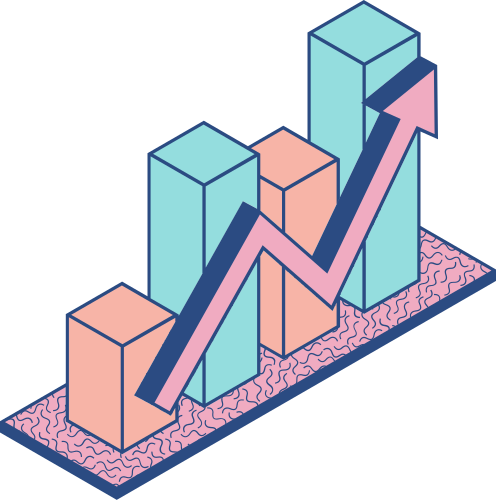 Риски
Механизмы предотвращения или компенсирования
В ходе работы над проектом могут быть выделены негативные последствия (риски)  при реализации проекта и механизмы их предотвращения или компенсирования.
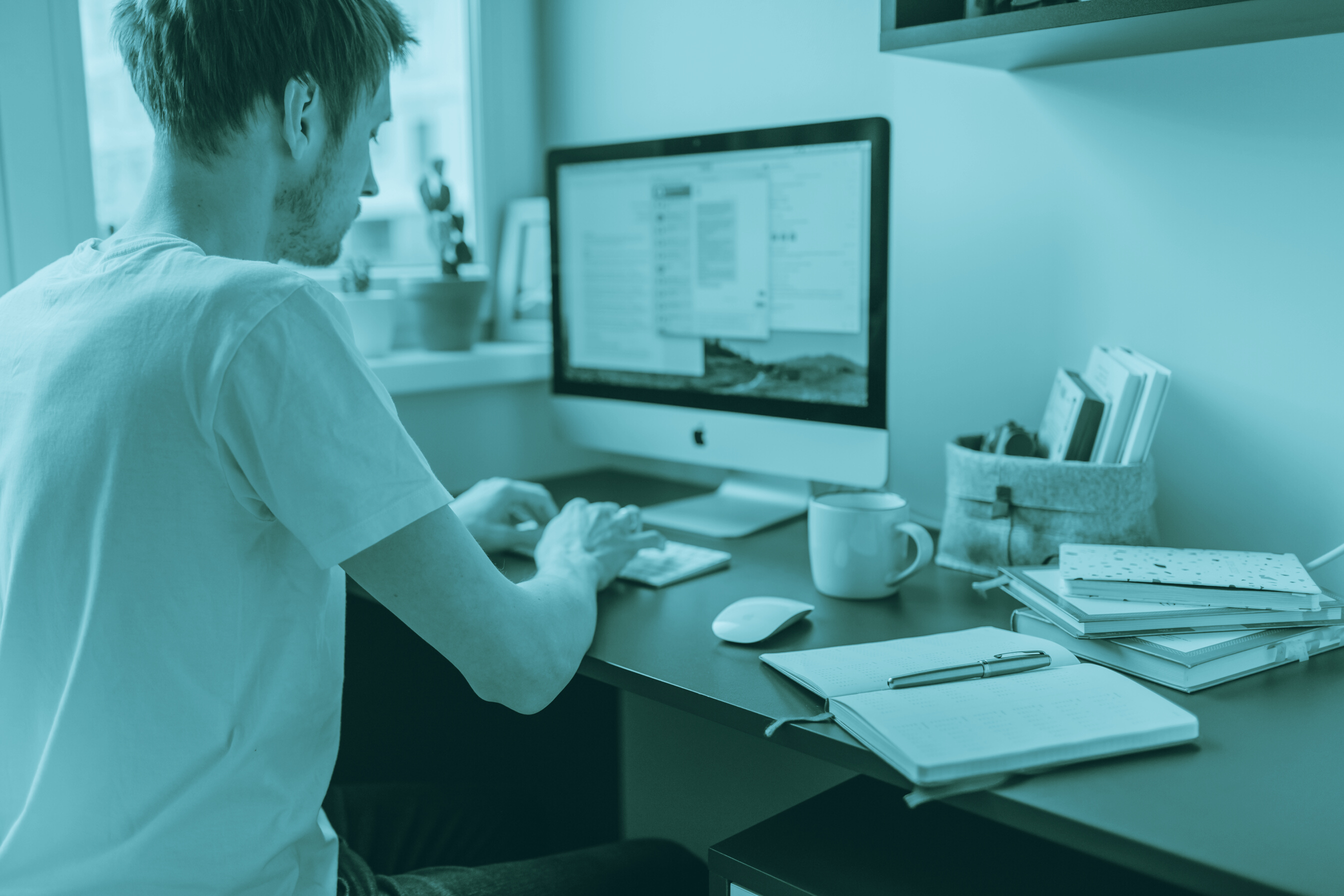 1.не будет желающих, воспользоваться услугой центра;
2.резиденты (коворкеры) не будут поддерживать правила работы в коворкинге;
3.высокозатратный вариант проекта не окупится;
4. Возможность неэффективности работы студентов для реализуемых проектов (неудачи или же ошибки)
Механизмы предотвращения или компенсирования:

1.запустить рекламу в студенческом коворкинг центре ;
2.прорекламировать преимущества использования коворкингов колледжа среди студентов(выступления на занятиях, буклеты, вирусная реклама);3.расширять клиентскую базу за счет других образовательных организаций;
4. проводить мониторинг востребованности коворкинг центра и результатов его работы;
5. Изначально обговаривать с заказчиками возможность неудачных пилотных проектов.
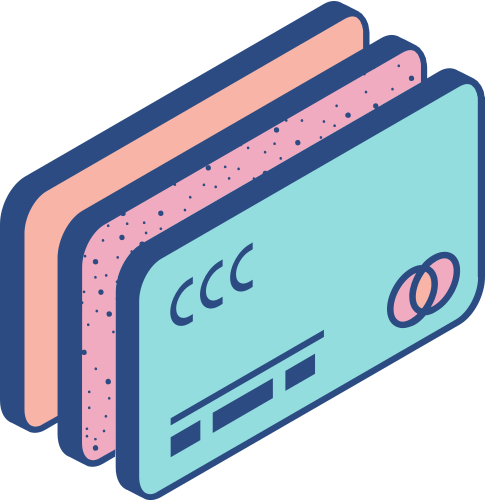 Преимущества для колледжа
Повысить уровень практических навыков у преподавателей  колледжа
Взаимодействие с потенциальными социальными партнерами
Позволяют расширить ресурсы
Находить новые места для прохождения производственной практики и для трудоустройство выпускников
Дополнительные и обновленные ресурсы для колледжа, которые помогут в работе (возможность работать через бартер либо материальные вознаграждения)
Преподаватели могут освоить все новые методы работы по своим специальностям  и исследовать рынок с реальными примерами и кейсами.
Преимущества для студентов
Обеспечивают более персонализированное обучение
Улучшает навыки общения учеников
Помогает учащимся готовиться для будущего
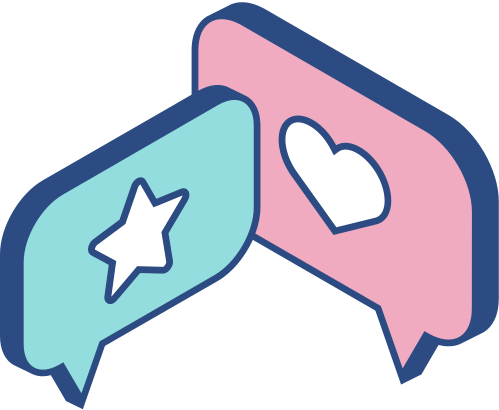 Студенты получают доступ к различным каналам, где они могут общаться и сотрудничать с педагогами и предпринимателями.
Студенты получают все необходимое для высокотехнологического будущего и возможность успешного трудоустройство.
У Студентов есть больше свободы выбора способов и инструментов, которые помогают им учиться лучше всего.
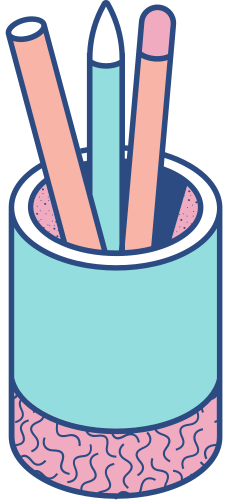 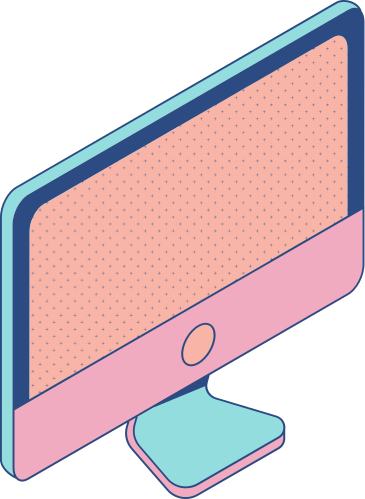 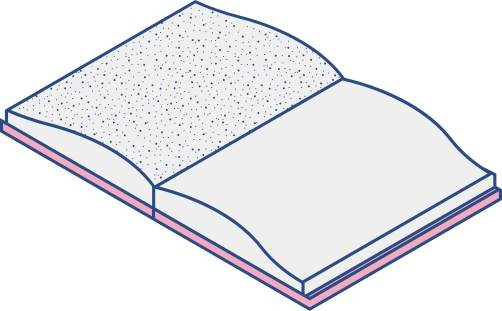 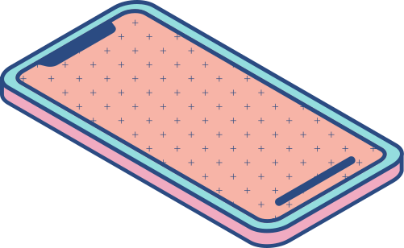 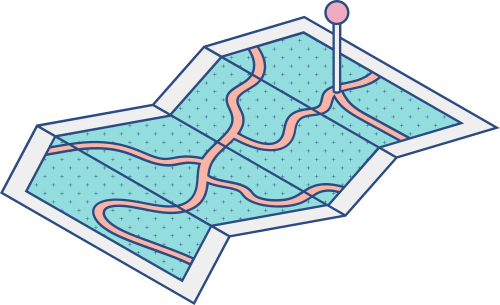 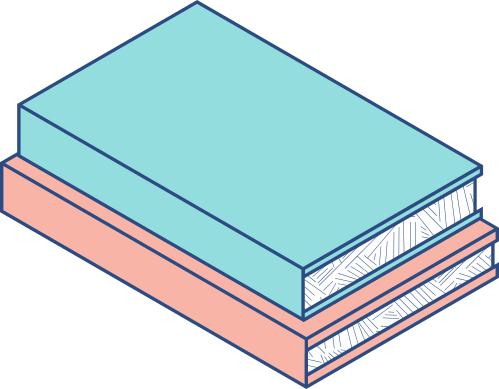 Рабочая гипотеза проекта: 
Если правильно организовать пространство и режим работы аудиторий для подготовки студентов к занятиям по принципу коворкинга, это повысит успешность студентов в обучении и других видах деятельности.
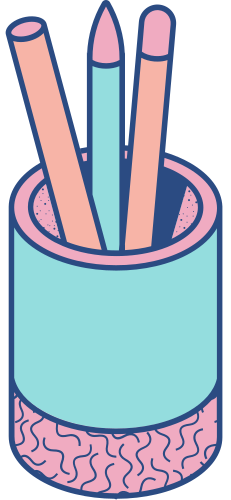 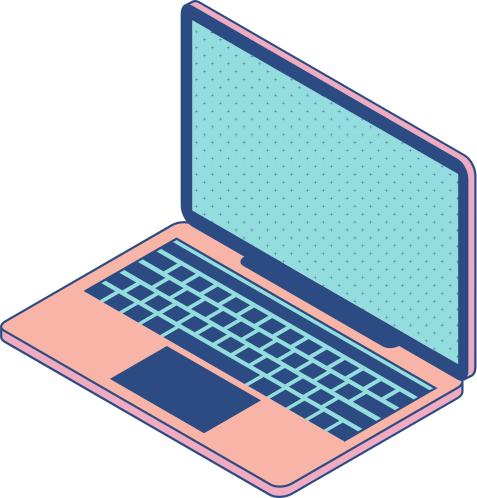 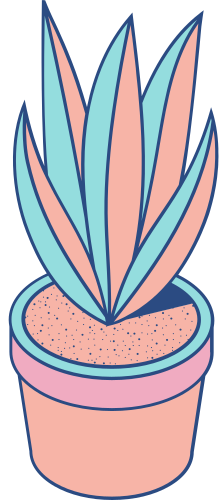 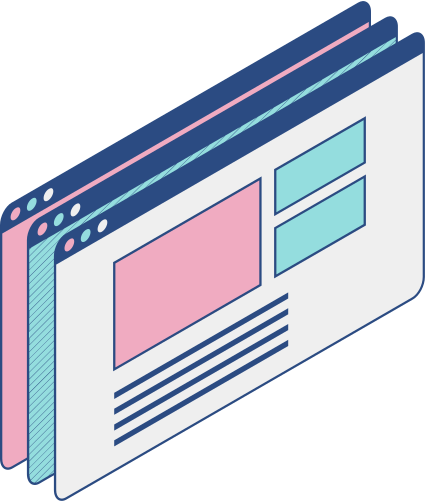